Part 4:  Ministry – The Secret to Greatness
Matthew 23:11
New Living Translation
The greatest among you must be a servant.
Mark 10:45
New Living Translation
For even the Son of Man came not to be served but to serve others and to give his life as a ransom for many.
John 13:1-17
New Living Translation
Before the Passover celebration, Jesus knew that his hour had come to leave this world and return to his Father. He had loved his disciples during his ministry on earth, and now he loved them to the very end. 2 It was time for supper, and the devil had already prompted Judas, son of Simon Iscariot, to betray Jesus.
John 13:1-17
New Living Translation
3 Jesus knew that the Father had given him authority over everything and that he had come from God and would return to God. 4 So he got up from the table, took off his robe, wrapped a towel around his waist, 5 and poured water into a basin. Then he began to wash the disciples’ feet, drying them with the towel he had around him.
John 13:1-17
New Living Translation
6 When Jesus came to Simon Peter, Peter said to him, “Lord, are you going to wash my feet?”
7 Jesus replied, “You don’t understand now what I am doing, but someday you will.” 8 “No,” Peter protested, “you will never ever wash my feet!” Jesus replied, “Unless I wash you, you won’t belong to me.”
John 13:1-17
New Living Translation
9 Simon Peter exclaimed, “Then wash my hands and head as well, Lord, not just my feet!”
10 Jesus replied, “A person who has bathed all over does not need to wash, except for the feet, to be entirely clean. And you disciples are clean, but not all of you.” 11 For Jesus knew who would betray him. That is what he meant when he said, “Not all of you are clean.”
John 13:1-17
New Living Translation
12 After washing their feet, he put on his robe again and sat down and asked, “Do you understand what I was doing? 13 You call me ‘Teacher’ and ‘Lord,’ and you are right, because that’s what I am. 14 And since I, your Lord and Teacher, have washed your feet, you ought to wash each other’s feet.
John 13:1-17
New Living Translation
15 I have given you an example to follow. Do as I have done to you. 16 I tell you the truth, slaves are not greater than their master. Nor is the messenger more important than the one who sends the message. 17 Now that you know these things, God will bless you for doing them.
1. Servants Love
John 13:1
New Living Translation
Before the Passover celebration, Jesus knew that his hour had come to leave this world and return to his Father. He had loved his disciples during his ministry on earth, and now he loved them to the very end.
Galatians 5:13
New Living Translation
For you have been called to live in freedom, my brothers and sisters. But don’t use your freedom to satisfy your sinful nature. Instead, use your freedom to serve one another in love.
2. Servants know who they are
John 13:3
New Living Translation
Jesus knew that the Father had given him authority over everything and that he had come from God and would return to God.
3. Servants meet needs
John 13:1-17
New Living Translation
4 So he got up from the table, took off his robe, wrapped a towel around his waist, 5 and poured water into a basin. Then he began to wash the disciples’ feet, drying them with the towel he had around him.
To wash feet is to ACT to meet someone’s need
4. Servants serve imperfect people
Luke 22:24
New Living Translation
Then they began to argue among themselves about who would be the greatest among them.
John 13:2
New Living Translation
It was time for supper, and the devil had already prompted Judas, son of Simon Iscariot, to betray Jesus.
John 13:1-17
New Living Translation
8 “No,” Peter protested, “you will never ever wash my feet!” Jesus replied, “Unless I wash you, you won’t belong to me.”
9 Simon Peter exclaimed, “Then wash my hands and head as well, Lord, not just my feet!”
5. Servants are humble
What kind of Ministry does God love?

Humble Ministry!
Matthew 23:11-12
New Living Translation
11 The greatest among you must be a servant. 12 But those who exalt themselves will be humbled, and those who humble themselves will be exalted.
John 13:12-15
New Living Translation
12 After washing their feet, he put on his robe again and sat down and asked, “Do you understand what I was doing? 13 You call me ‘Teacher’ and ‘Lord,’ and you are right, because that’s what I am. 14 And since I, your Lord and Teacher, have washed your feet, you ought to wash each other’s feet. 15 I have given you an example to follow. Do as I have done to you.
John 13:17
New International Version
“Now that you know these things, you will be blessed if you do them!”
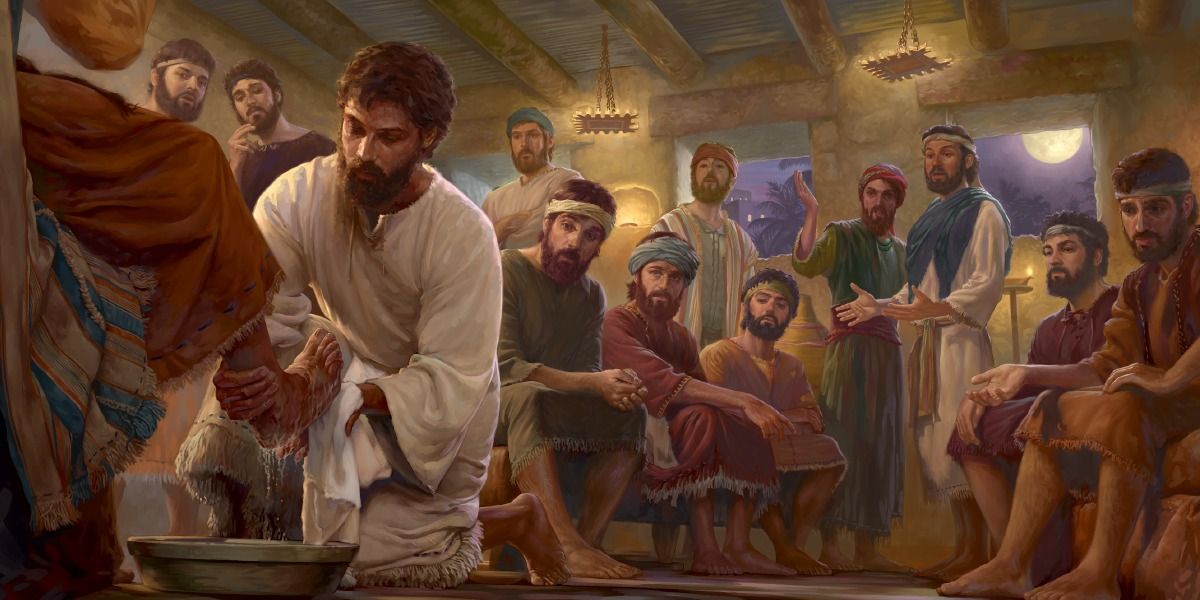